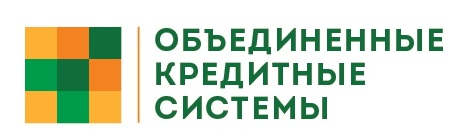 РЕЗУЛЬТАТЫ ГРУППЫ ПАО «ОКС» В СООТВЕТСТВИИ С МСФО ЗА 2015 ГОД
1
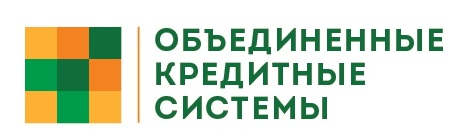 ГРУППА  ПАО «ОКС»
Публичное акционерное общество «Объединенные Кредитные Системы»
ПАО «ОКС» зарегистрировано в ноябре 2012 года.
Основным видом деятельности ПАО «ОКС» является инвестиционная деятельность, в том числе покупка и продажа ценных бумаг. Акционеры ПАО «ОКС» представлены управляющими компаниями, осуществляющими доверительное управление средствами пенсионных резервов НПФ «БЛАГОСОСТОЯНИЕ».
В состав Группы ПАО «ОКС» входят следующие компании:
ПАО «ТрансФин-М»
Лизинговая компания, финансирующая лизинговые сделки с различными видами имущества, в том числе: железнодорожные составы, воздушные и водные суда, коммерческая недвижимость, оборудование, автотранспорт и спецтехника. По объему портфеля ПАО «ТрансФин-М» занимает 2-е место среди негосударственных лизинговых компаний. ОбъемРлизингового портфеля ПАО «ТрансФин-М» превышает 200 млрд рублей. Партнерам и клиентам компания предлагает конкурентные финансовые условия, индивидуальную структуру сделок, работу напрямую с официальными дилерами и ведущими производителями и исключительный уровень сервиса.
АО «СК БЛАГОСОСТОЯНИЕ»
Один из лидеров рынка в области предоставления услуг по страхованию от несчастных случаев и болезней и пенсионных решений. Деятельность по пенсионному обеспечению осуществляет пенсионный фонд «БЛАГОСОСТОЯНИЕ ЭМЭНСИ», занимающий, по данным Центрального банка России, 16 место по объему пенсионных резервов, находящихся в управлении.
АКБ Абсолют Банк (ПАО)
Входит в топ-10 крупнейших ипотечных банков России. Среди приоритетных направлений деятельности банка – обслуживание корпоративных клиентов и среднего бизнеса, развитие розничного бизнеса с фокусом на ипотечное кредитование и развитие бизнеса по обслуживанию ВИП-клиентов. 
Клиентами банка являются более 37 тысяч компаний различных секторов экономики, в числе которых пищевая и косметическая отрасли, металлургия, машиностроение, легкая и нефтяная промышленность и другие сегменты экономики.
2
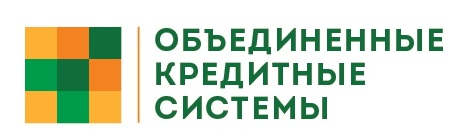 ФИНАНСОВАЯ УСТОЙЧИВОСТЬ ГРУППЫ ПАО «ОКС»
АО «СК БЛАГОСОСТОЯНИЕ»
ПАО «ТрансФин-М»
АКБ Абсолют Банк (ПАО)
Fitch  Ratings 
B+
S&P
B
RAEX
A++
Финансовая устойчивость Группы подтверждается высокими рейтингами ведущих международных и национальных рейтинговых агентств.
3
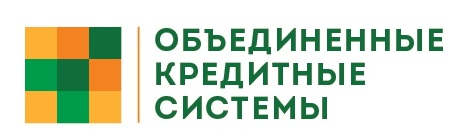 ОСНОВНЫЕ ИТОГИ ДЕЯТЕЛЬНОСТИ ЗА 2015 ГОД
2014 – 2015 гг. характеризовались экономическим спадом в Российской Федерации. На финансовых рынках отсутствовала стабильность, наблюдались частые  и существенные колебания цен, увеличение спредов по торговым операциям.
В условиях неблагоприятной конъюнктуры Группе ПАО «ОКС» удалось увеличить размер активов за 2015 год на 65 528 млн рублей или 18 %, при этом рост обязательств сопоставим с ростом активов и составляет 66 006 млн рублей или 21 %.
4
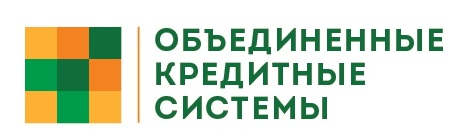 ДИНАМИКА И СТРУКТУРА АКТИВОВ
31 декабря 2015 года
31 декабря 2014 года
+18%
5
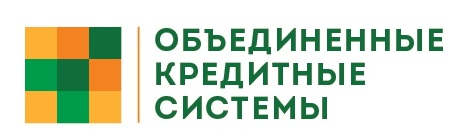 ВЛОЖЕНИЯ В ЦЕННЫЕ БУМАГИ
+82%
6
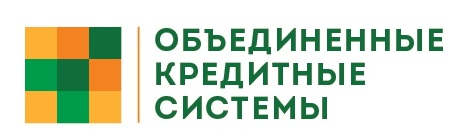 ИНВЕСТИЦИОННАЯ НЕДВИЖИМОСТЬ
Рост стоимости инвестиционной недвижимости в 2015 году составил 3 806 млн рублей в основном за счёт приобретения новой инвестиционной недвижимости. 
В состав поступлений по инвестиционной недвижимости (4 878 млн рублей) входят приобретенные Абсолют Банком в 2015 году нежилые здания на сумму 4 363 млн рублей.
7
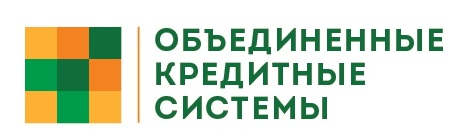 ДИНАМИКА И СТРУКТУРА ОБЯЗАТЕЛЬСТВ
31 декабря 2015 года
31 декабря 2014 года
+21%
8
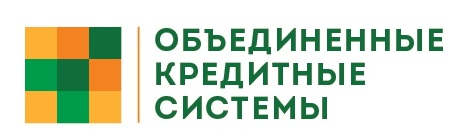 КРЕДИТЫ И АВАНСЫ КЛИЕНТАМ ЗА ВЫЧЕТОМ РЕЗЕРВА ПОД ОБЕСЦЕНЕНИЕ
31 декабря 2014 года
31 декабря 2015 года
+11%
9
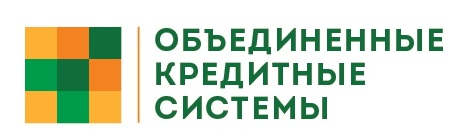 КОНСОЛИДИРОВАННЫЙ ОТЧЕТО СОВОКУПНОМ ДОХОДЕ ГРУППЫ
Отрицательный финансовый результат Группы ПАО «ОКС» по итогам 2015 г. обусловлен созданием резервов по активам Абсолют Банка. В финансовой отчетности Группы ПАО «ОКС» показатели Абсолют Банка полностью консолидируются. Абсолют Банк создает адекватные резервы согласно нормативным документам Банка России. Создание резервов не влияет на качество работы  Абсолют Банка, который остается стабильным и надежным банком.
10
АДМИНИСТРАТИВНЫЕ И ПРОЧИЕ РАСХОДЫ
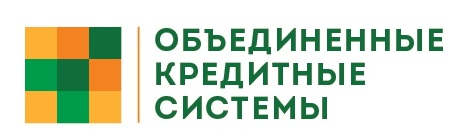 +25%
11
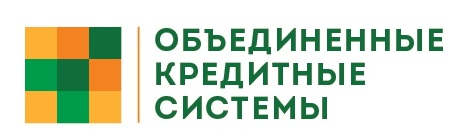 СЕГМЕНТНЫЙ АНАЛИЗ
* На 31 декабря 2015 года активы и обязательства АО «ЖАСО» учитывались как активы и обязательства Группы выбытия, предназначенные для продажи, в связи с заключением сделки по продаже 100% акций Общества.
12
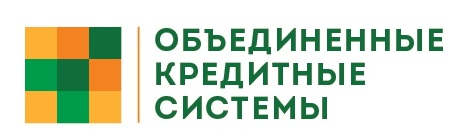 СЕГМЕНТНЫЙ АНАЛИЗ (ПРОДОЛЖЕНИЕ)
АКТИВЫ
ОБЯЗАТЕЛЬСТВА
ЧИСТАЯ ПРИБЫЛЬ / (УБЫТОК),  МЛН РУБЛЕЙ
13
СПАСИБО!
+7 (495) 933 01 93
                           www.ucsys.ru
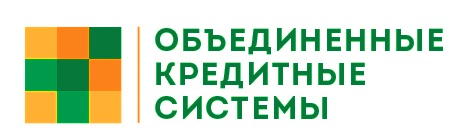 14